"Развитие у детей дошкольного возраста художественного творчества в процессе экспериментирования с разнообразным художественным материалом"
МБДОУ «Филимоновский детский сад»
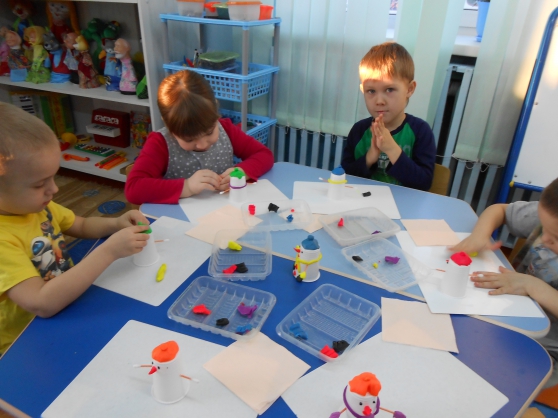 Автор-исполнитель:
Воспитатель первой квалификационной категории
Понькина Ольга Владимировна
Проект
 «Маленькие волшебники»
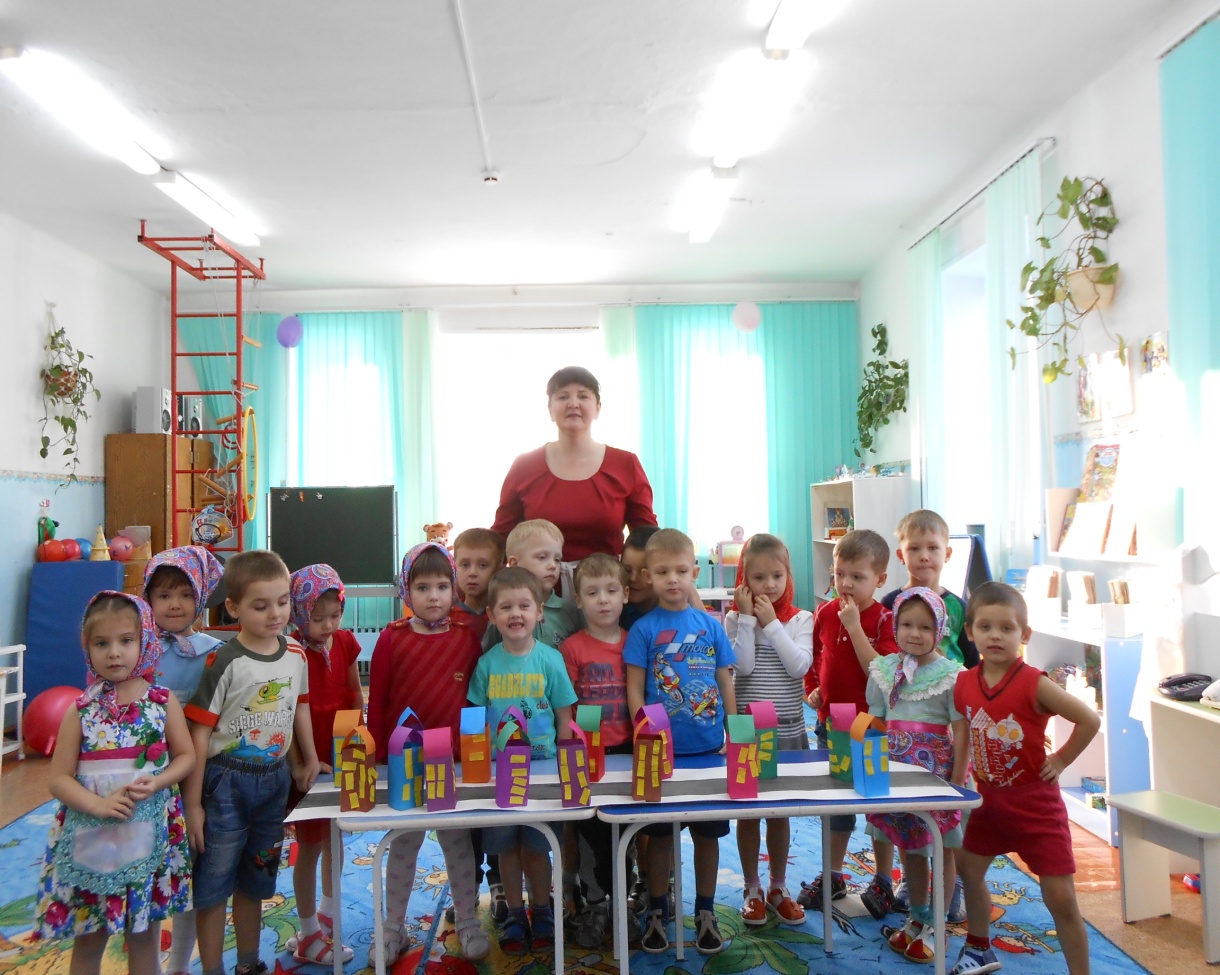 Актуальность.
Познавательно-исследовательская деятельность детей дошкольного возраста – один из видов культурных практик, с помощью которых ребенок познает окружающий мир. Опыты, самостоятельно проводимые детьми, способствуют созданию модели изучаемого явления и обобщению полученных ранее знаний.
Проект «Маленькие волшебники»
Задачи проекта:
Задачи
Задачи проекта:
Центр творчества «Умелые ручки»
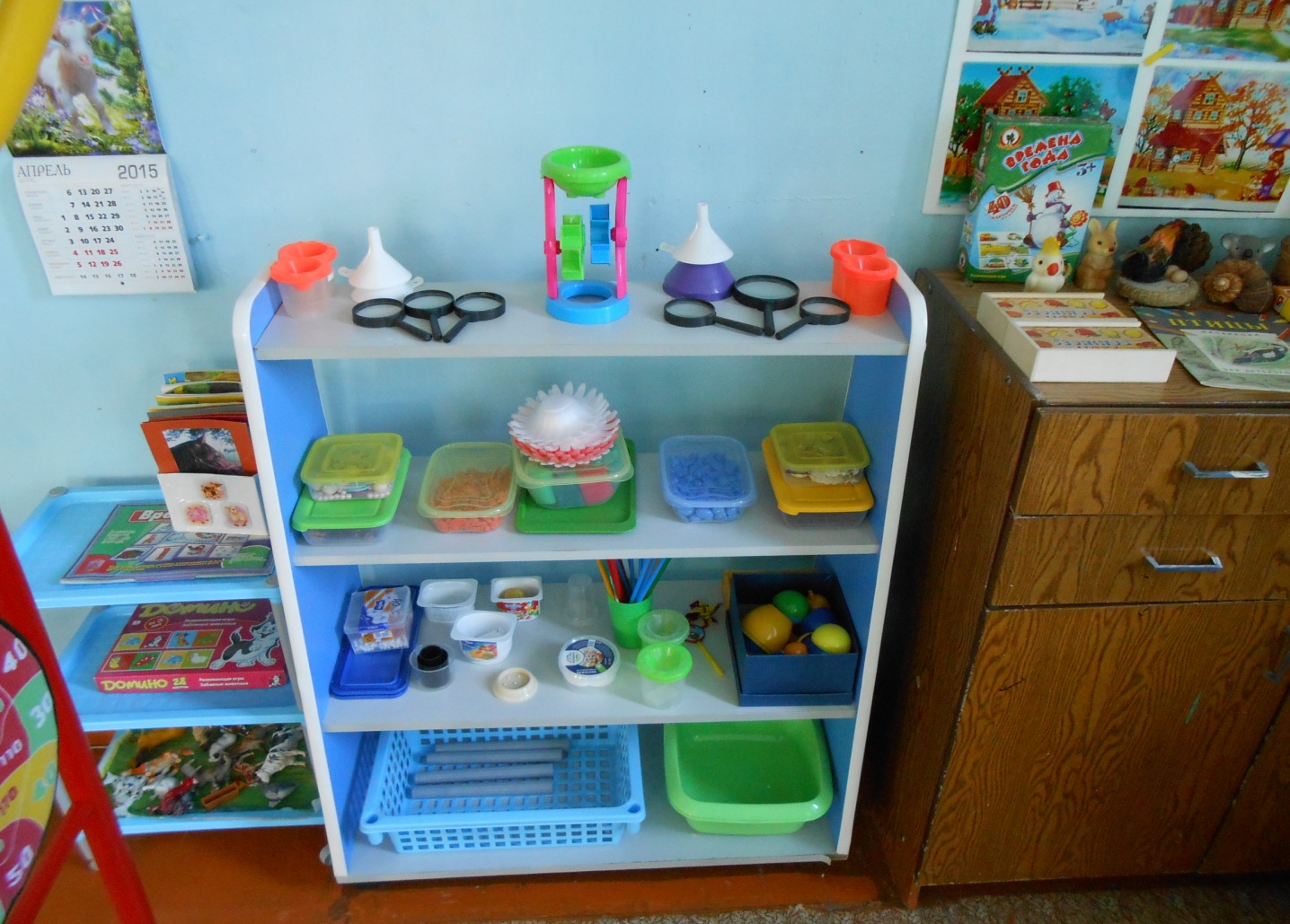 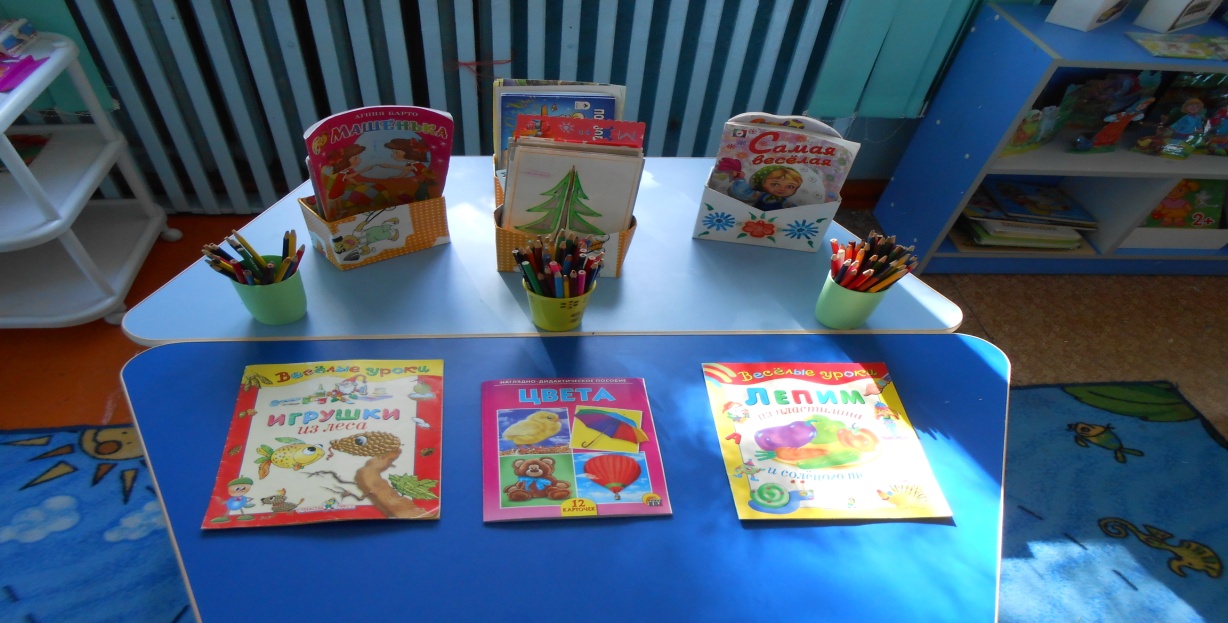 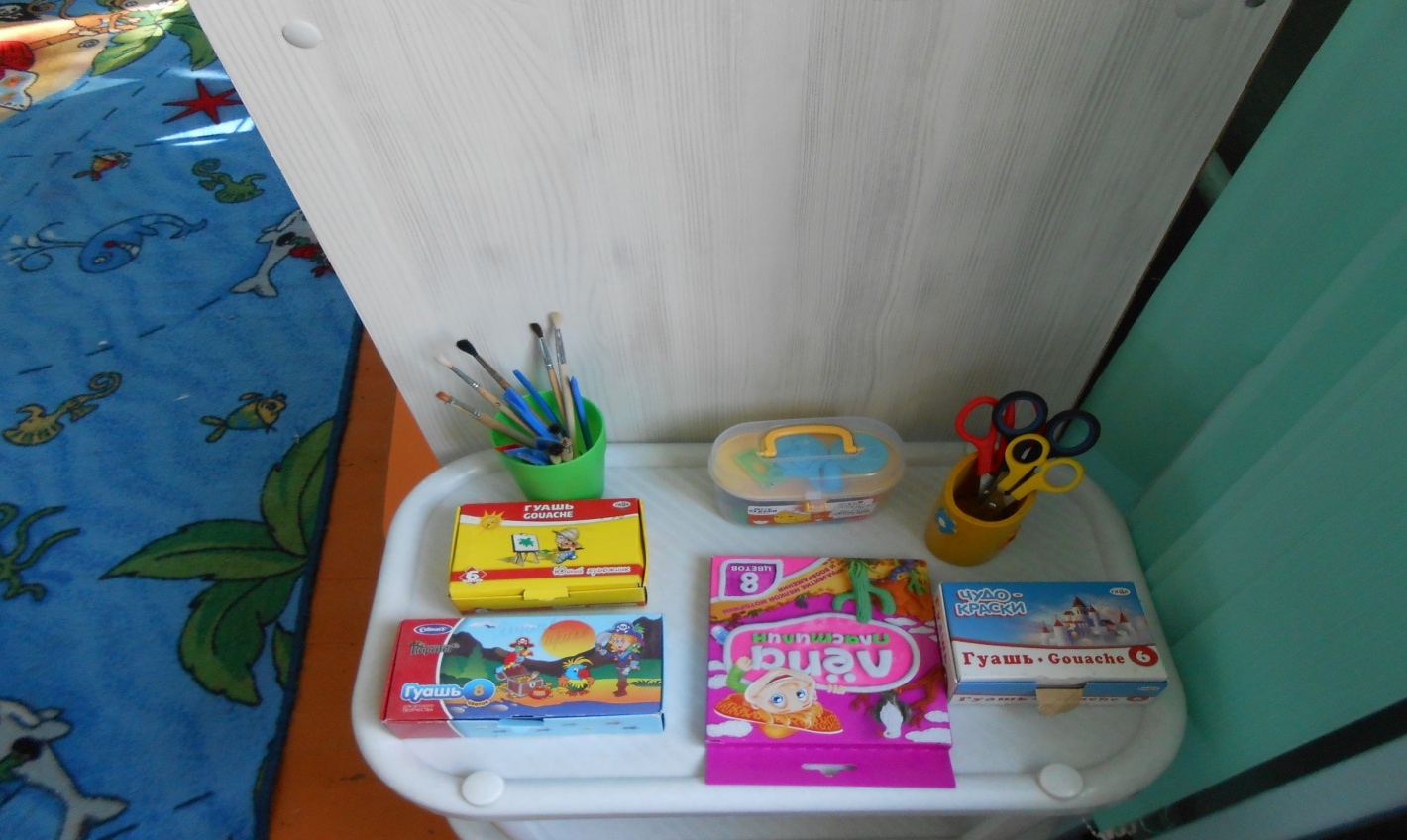 Ожидаемые результаты: Повышенный уровень художественно- эстетического развития дошкольников и активное вовлечение в этот процесс всех окружающих ребенка взрослых.Участники проекта Дети, воспитатели, родители, музыкальный работник, инструктор по физической культуре.
Принципы:
принцип интеграции содержания разных образовательных областей в процессе деятельности
принцип дифференцированного подхода
принцип сочетания коллективного и индивидуального творчества детей
принцип сотрудничества с семьёй
принцип использования развивающей среды как пускового механизма для творчества
Этапы реализации проекта.
1 этап подготовительный.
2 этап диагностический.
3 этап основной текущий.
4.Обобщающий.
Организация работы с детьми
Ознакомление  детей с различными изобразительными техниками; 

       Обучение  комбинированию  различных ранее освоенных элементов  в новых           сочетаниях;

       Использование  в работе различных  художественных материалов: ватные палочки, трубочки для коктейля, нити, сухие листья, мятая бумага поролон, стружка, ракушки, бисер и т.д.
      Осуществление помощи в создании  выразительных  образов животных, птиц используя различные техники и материалы.
       
       Совершенствование  умений и навыков  в свободном экспериментировании с материалами, необходимыми для работы.;  умении выбирать самостоятельно технику изготовления.

 События   «Наше село», «Свойства песка», «Космическое путешествие» 
 Выставки : «Осеннее дерево», «Снеговик», «Зимняя сказка»
 Совместные творческие проекты с воспитателями  : «Милая мама»,  «Удивительный космос»
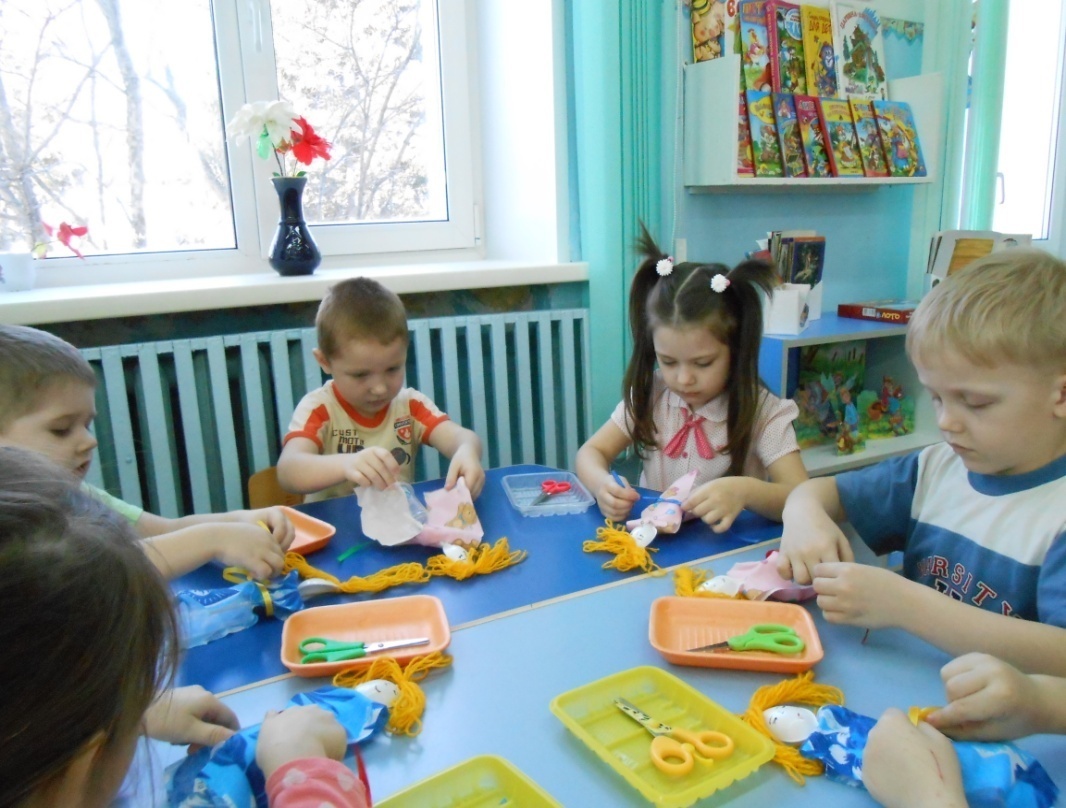 Изготовление «Куклы-матрешки» из ниток и ткани на основе пластиковой ложки
«Разноцветные картинки»  - рисование цветным песком
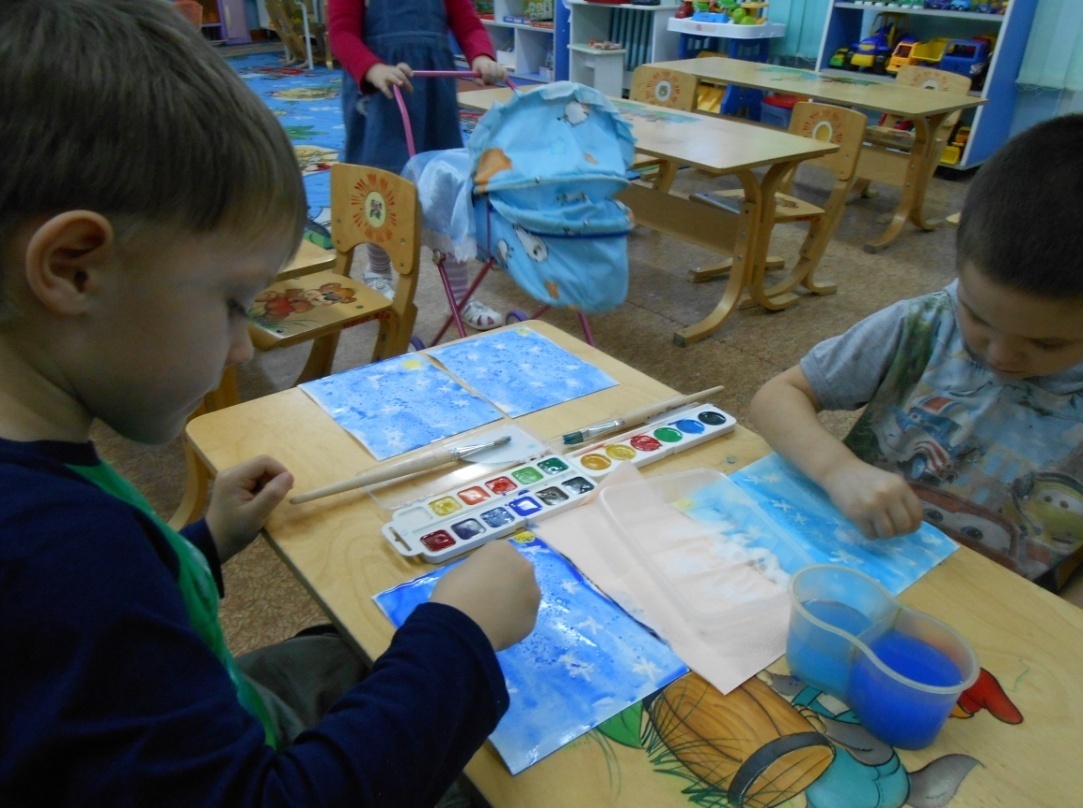 «Зимняя сказка» –рисование солью
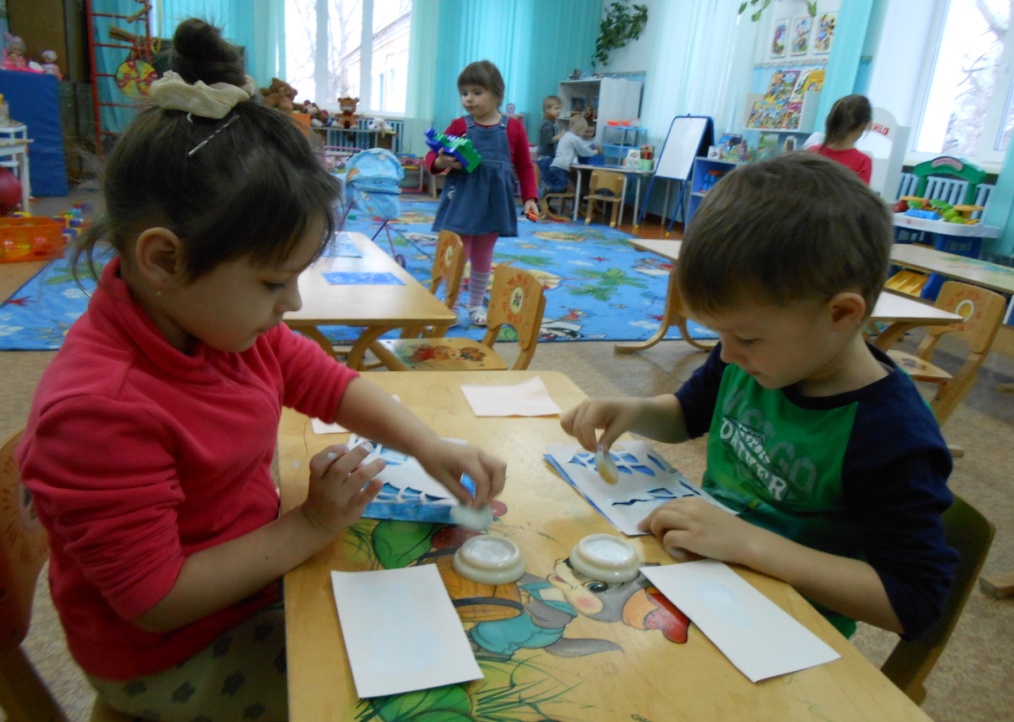 Печать по трафарету
Итоги  деятельности по проекту:
организация выставок в детском саду 
участие в персональных выставках
участие в районных выставках детских работ
    участие в совместных творческих проектах
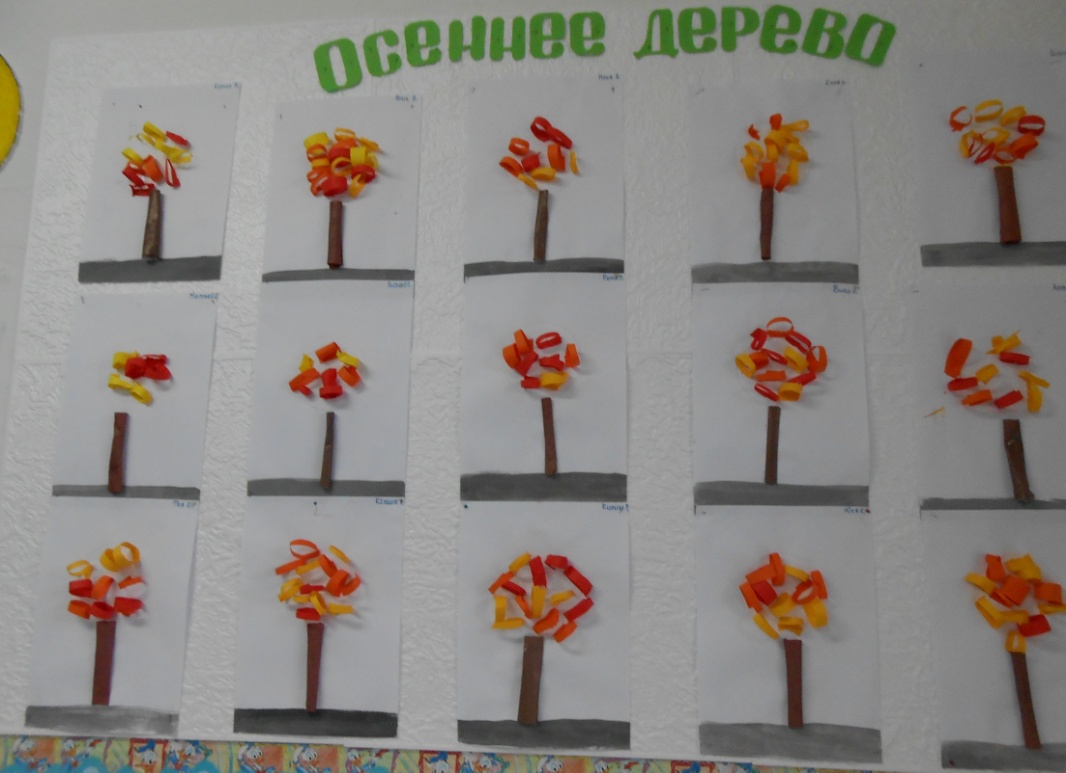 Выставка: «Осеннее дерево»
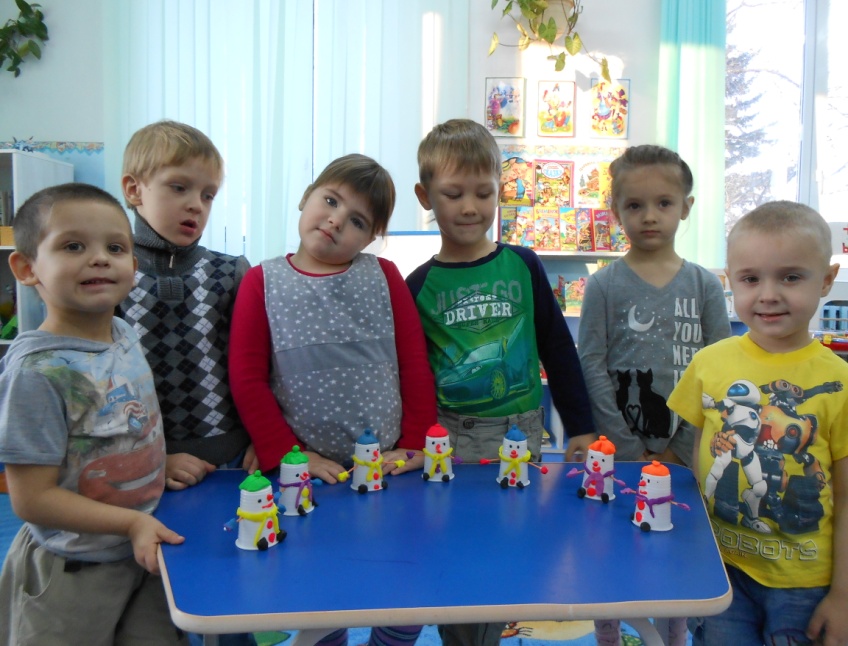 Выставка: «Снеговик»
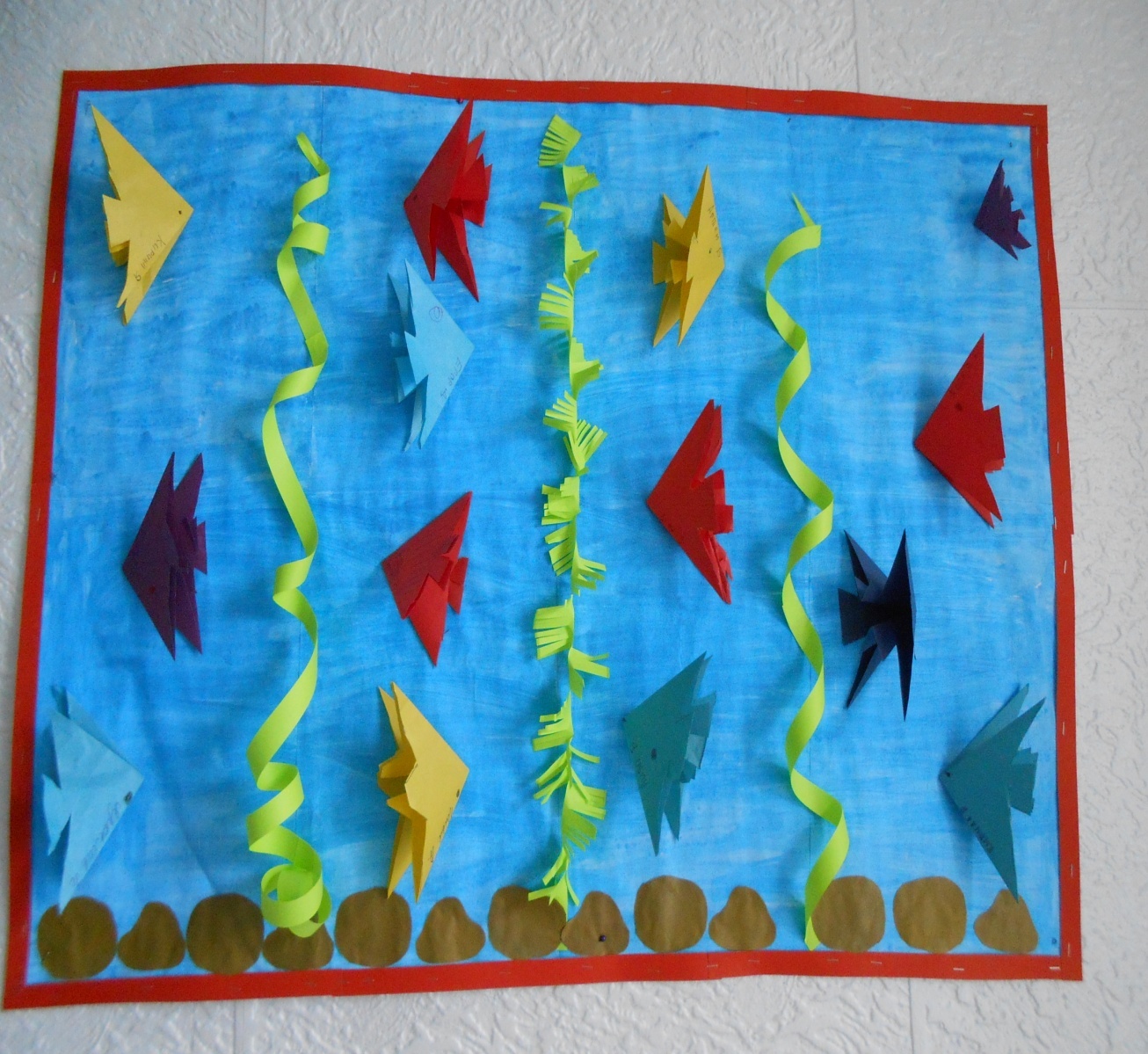 Совместная работа детей аппликация: «Аквариум»
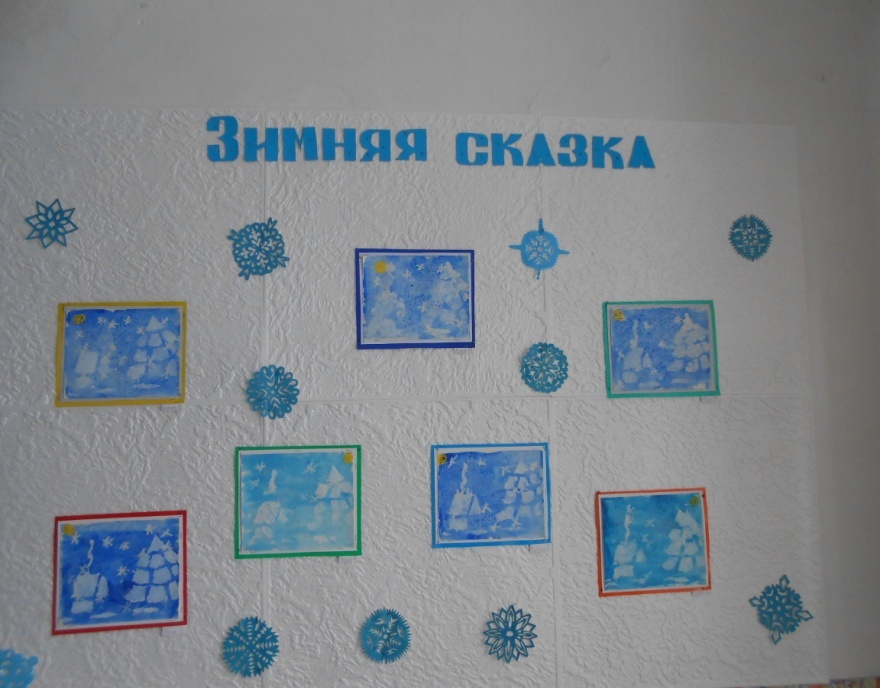 Выставка: «Зимняя сказка» - техника рисования монотипия(рисование солью) +печать по трафарету
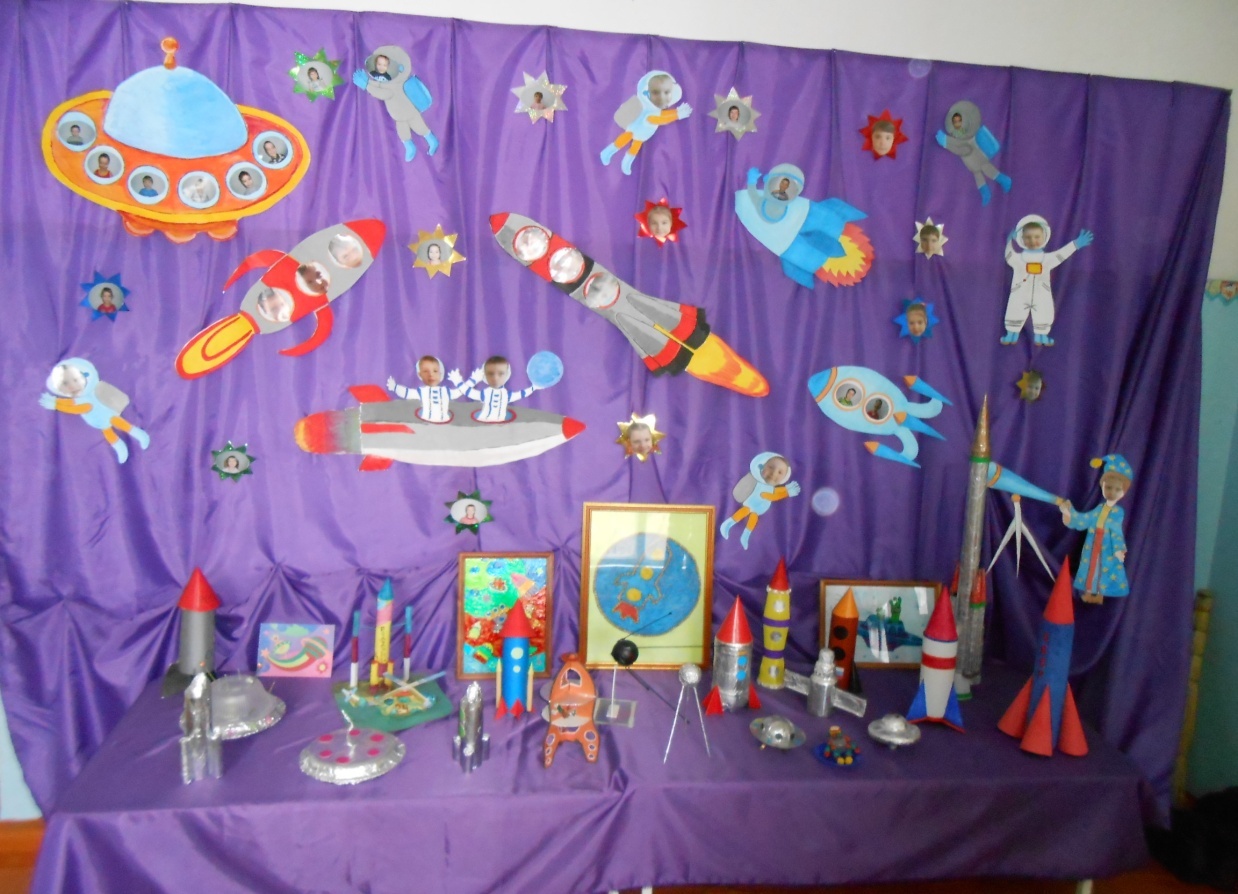 Выставка: «Удивительный космос»
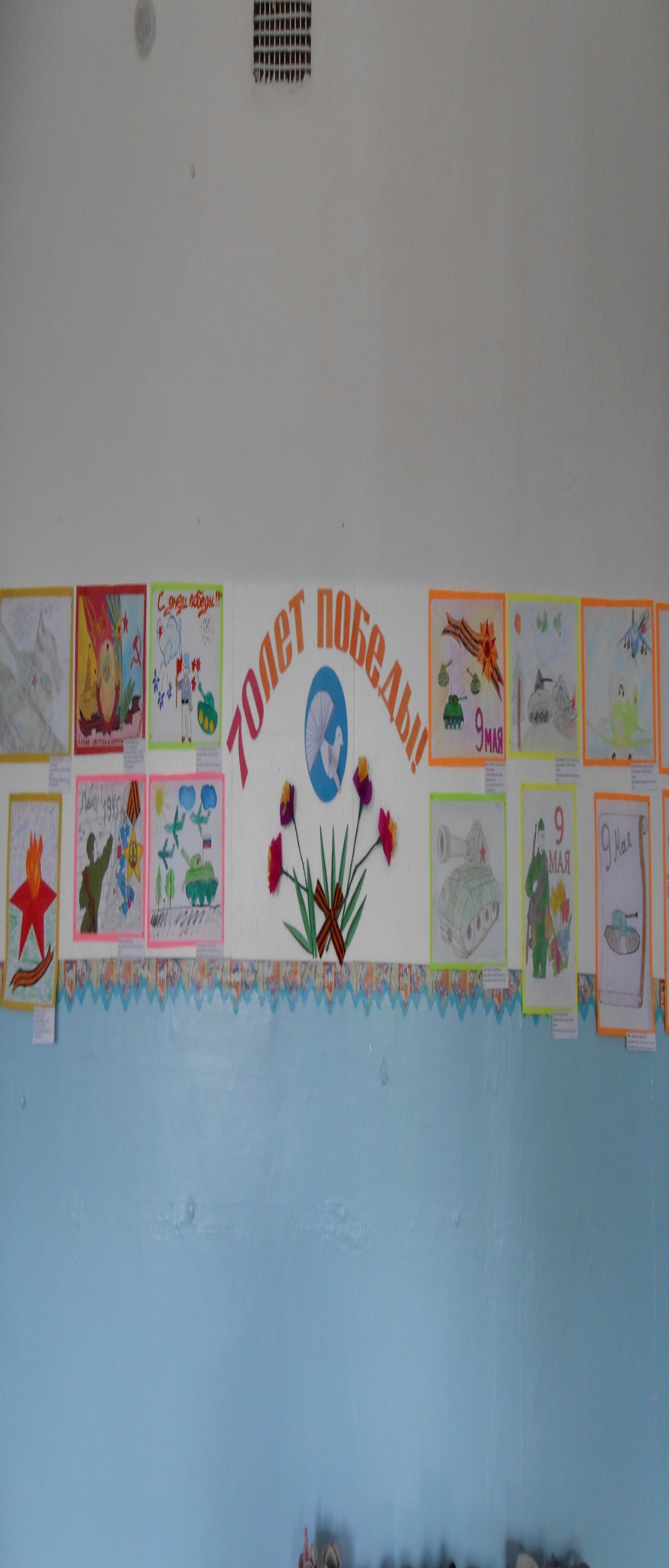 Выставка: «70 лет Победы»
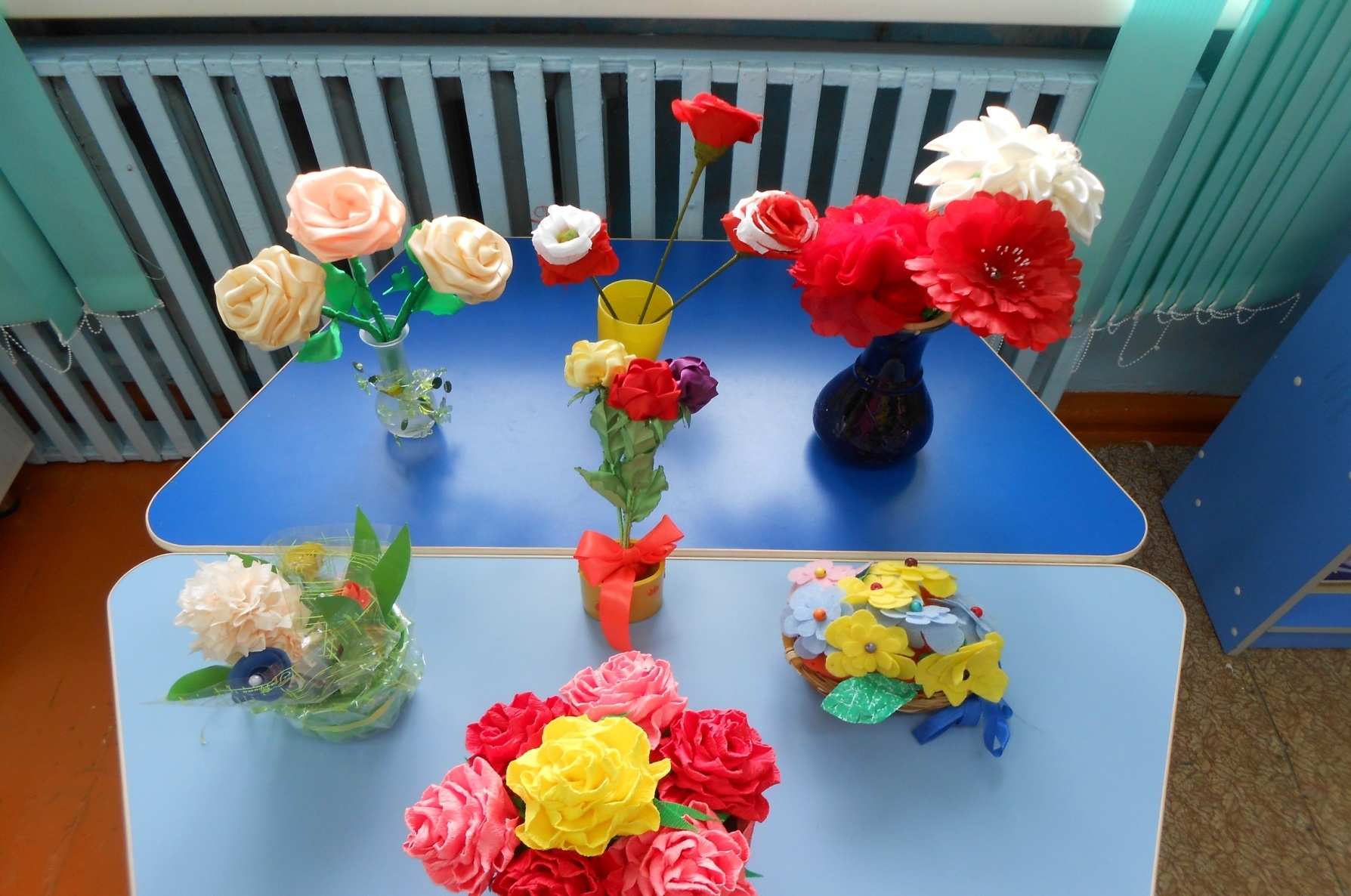 Выставка: «Весенний цветок» сделанная руками детей и родителей
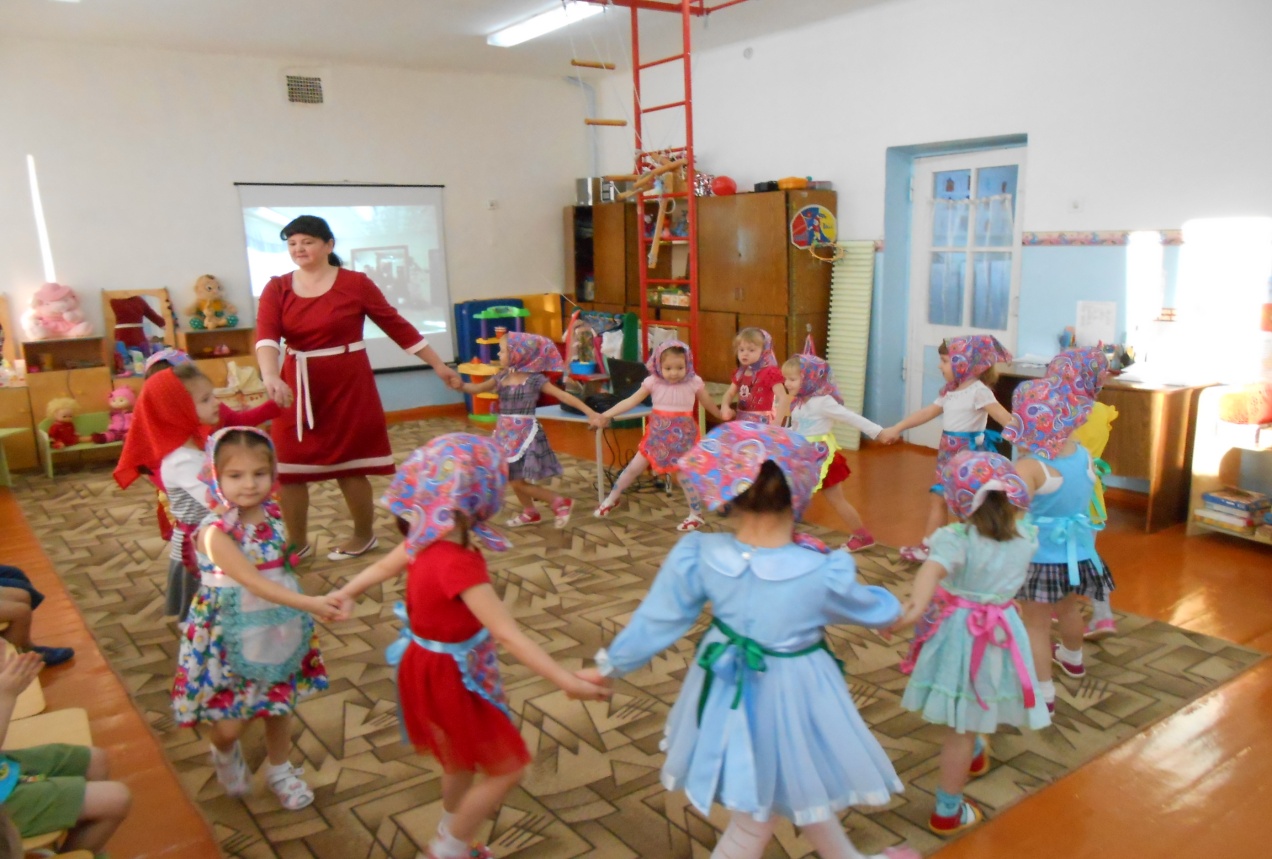 Проект: «Наше село»
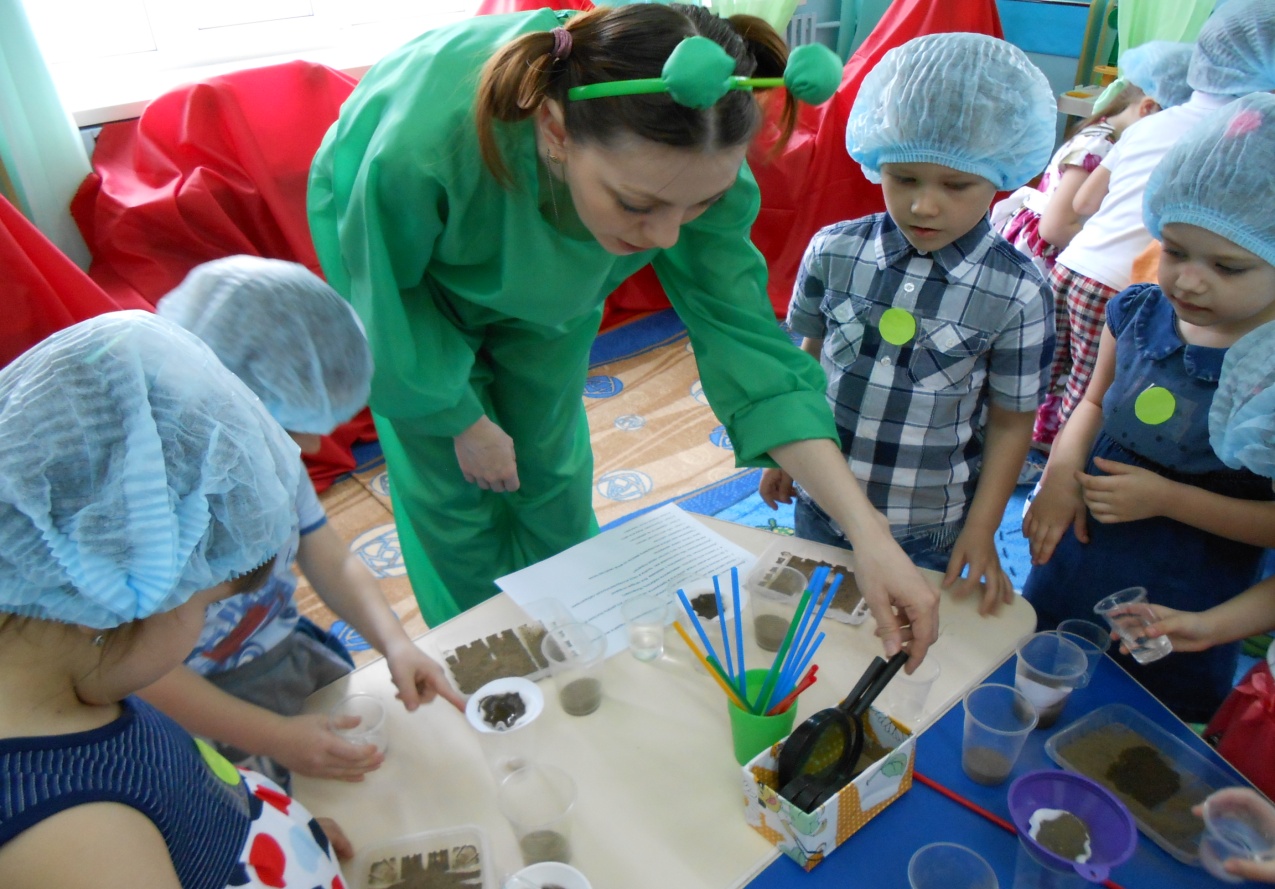 Проект: «Космическое путешествие»
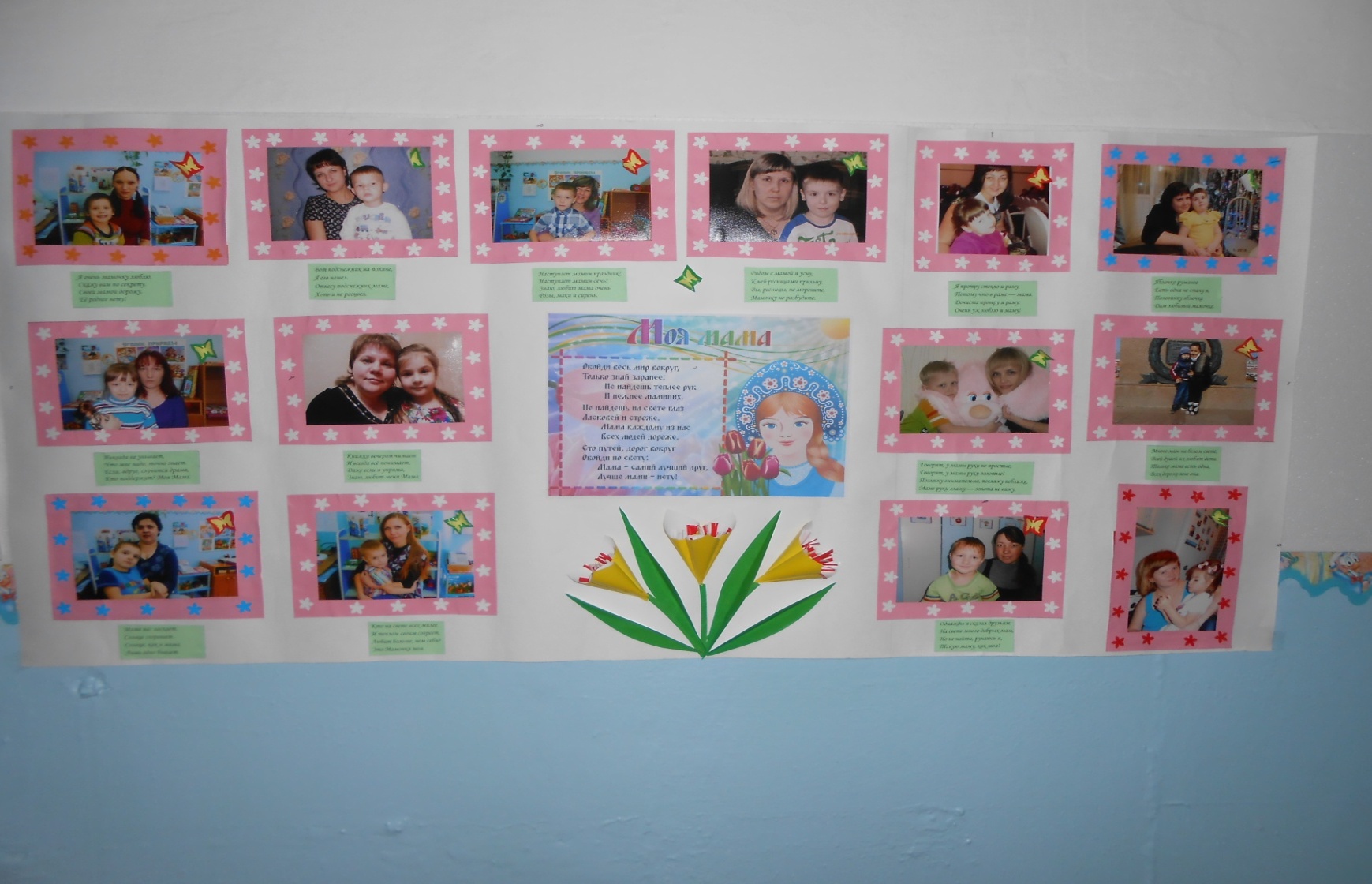 Стенгазета: «Моя мама»
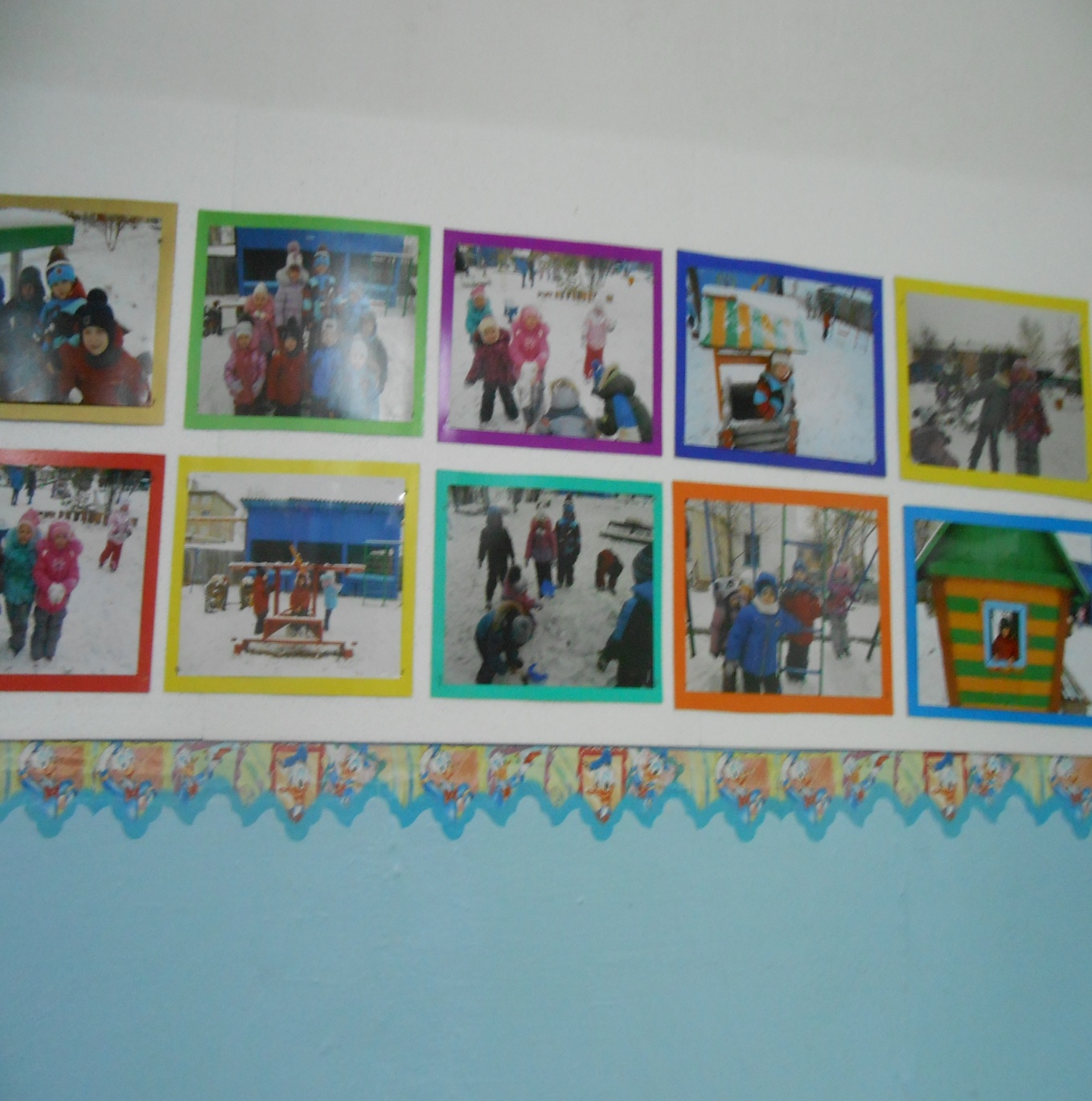 Выставка: «Зимушка- зима»
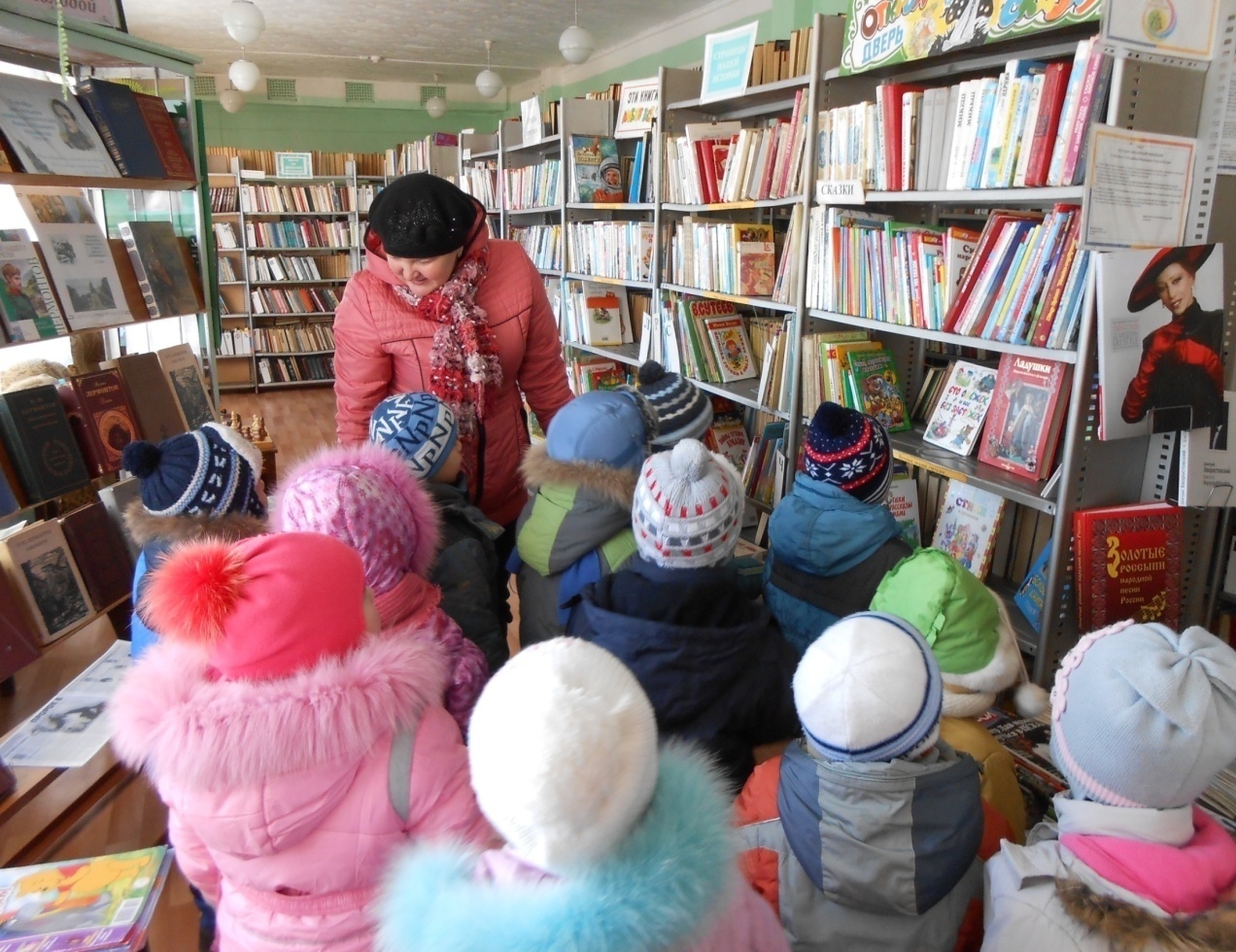 Экскурсия в библиотеку
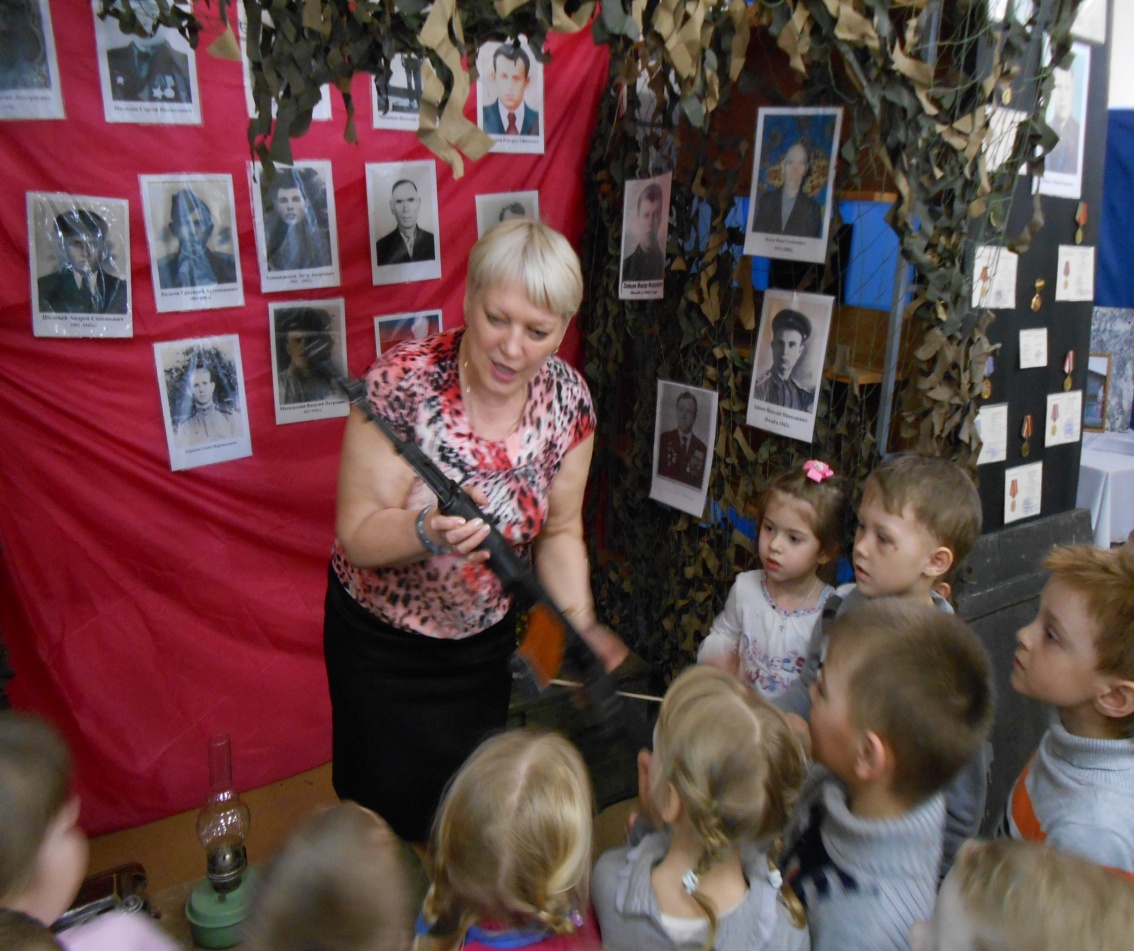 Экскурсия в школу
Организация работы с родителями
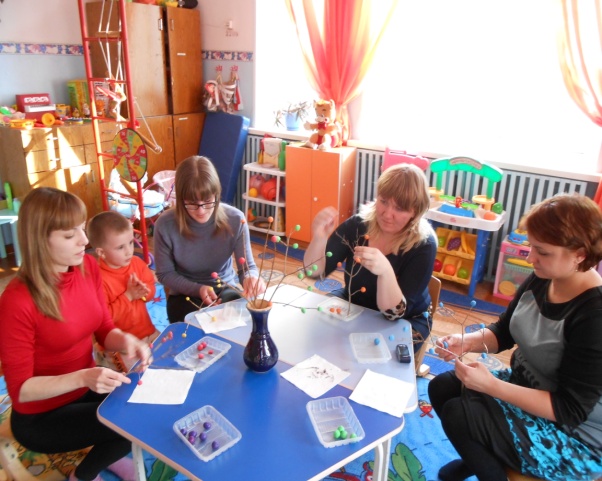 Итоги  диагностики